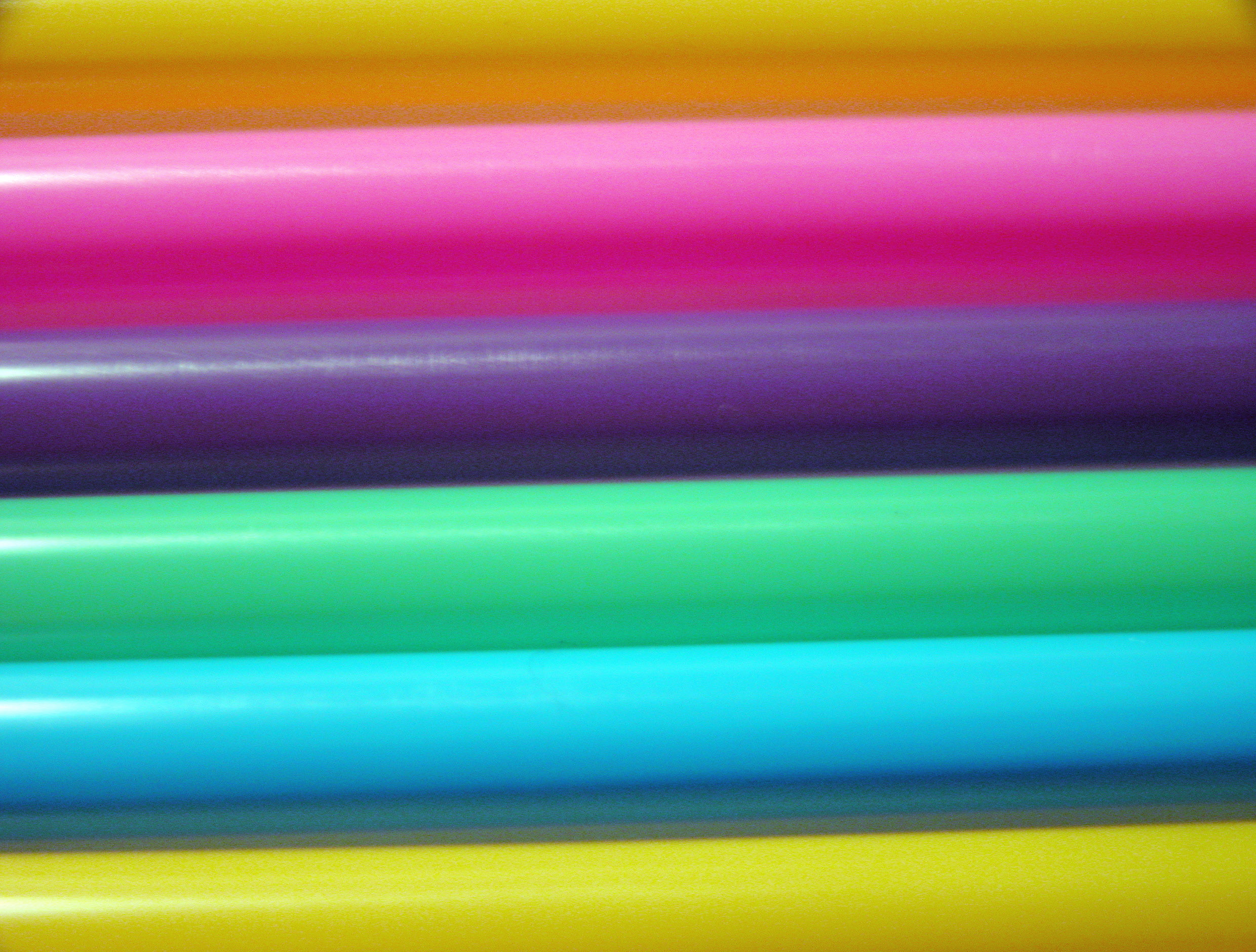 Metodologie výzkumu
v informačních studiích
a knihovnictví
Ladislava Suchá
23. 9. 2011
O čem to dnes bude?
Očekávání
Organizační pokyny
Věda a vědecké poznávání
Typy výzkumů
Co je ISK za vědu?
Historie výzkumů v ISK
Jak poznáváme?
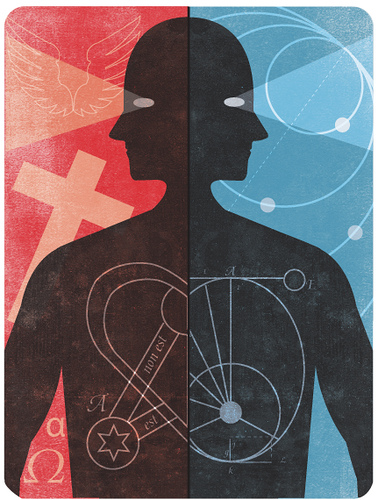 Metody poznávání dle Peirce 

Tradice
Autorita
A priori
Věda
Věda vs. „zdravý rozum“
Z. Bauman (Myslet sociologicky)

Pravidla zodpovědného diskurzu (konceptuální schémata, teorie, empirické ověřování)
Rozsah pole (za každodenní zkušenost)
Osmyslnění lidské reality (vztahy mezi jevy)
Oddůvěrnění důvěrného (zpochybňování rutiny)
Vědecké poznávání (výzkum)
předmětné
systematické
empirické
kritické
kontrolovatelné
reprodukovatelné 

(A nezapomínejme na sociální dimenzi vědy)
Výzkum a jeho účel
Explorace
Předvýzkum, pochopení jevu, testování metod
Deskripce
Popis jevů (jestli, co?)
Explanace
Vysvětlení (jak, proč?)
Výzkumné strategie
Výzkumné strategie
Fáze výzkumu
Výzkumný problém 
stanovení výzkumného problému – přehled literatury a teoretický rámec – logická struktura – cíle – výzkumné otázky / hypotézy
Výzkumný proces
design výzkumu – výběr vzorku – metoda sběru dat ...
Získávání, zpracování a analýza dat
Zajištění kvality výzkumu
Reliabilita a validita – důvěryhodnost, přenositelnost, spolehlivost
Prezentace zjištění
Proč je výzkum důležitý?
Pomáhá vyhnout se každodenním „pravdám“
Poskytuje základ pro vytváření teorií
Testuje, reviduje, zpochybňuje nebo potvrzuje stávající teorie
Vede k řešení praktických problémů (aplikovaný výzkum)
 popisuje, vysvětluje
Pomáhá předvídat budoucí stav
Výzkumy v přírodních a sociálních vědách
Jsou nějaké rozdíly?
Co za vědu je ISK?
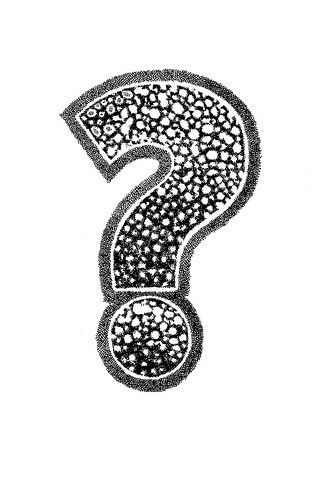 Výzkum v ISK
Považován za nezbytný
Prováděný akademiky nebo knihovníky
Kritika výzkumu v  ISK:
Nedůsledný, málo precizní
Nekumulativní
Nedostatečná spolupráce s ostatními disciplínami
Záležitost USA, Kanady, VB
Nedostatečná diseminace
Převládají práce typu „How I did it good…“
Historie výzkumu v ISK I
Počátky:
University of Chicago
citační analýzy
výzkumy čtenářství

50-60. léta:
výzkumy zaměřené na uživatele
typicky kvantitativní výzkumy (dotazníky, rozhovory, historické metody)
počátky výzkumu v information retrieval (zvyšování efektivity při vyhledávání)
Historie výzkumu v ISK II
60.–70. léta:
výzkumy využívání informací a požadavků uživatelů
výzkum ve vyhledávání informací (formulace dotazu, techniky vyhledávání)
výzkumy prováděné v týmech
univerzity výzkumnými centry (PhD programy)
snižování financování základního výzkumu
konference, semináře
zvýšený zájem o výzkum mimo ISK
Historie výzkumu v ISK III
80. léta – 2000:
důraz na aplikovaný výzkum (propojování výzkumných center a komerčního sektoru)
nové oblasti zkoumání: online retrieval, digitální knihovny, aplikace ICT, informační chování, e-health, …
objevují se nové metody (zejména kvalitativní výzkumy)

Nové trendy:
interdisciplinarita (důležitá i pro financování výzkumu)
široké spektrum metod, vyváženější použití, metaanalýzy
EBL movement (evidence-based librarianship)
Evidence Based Librarianship
Organizace kurzu
Úkoly

Poznámky z četby (29. září)
WIKI skripta (14. října)
Návrh výzkumu (28. listopadu)
Test (16. prosince, další termíny ve zkouškovém)
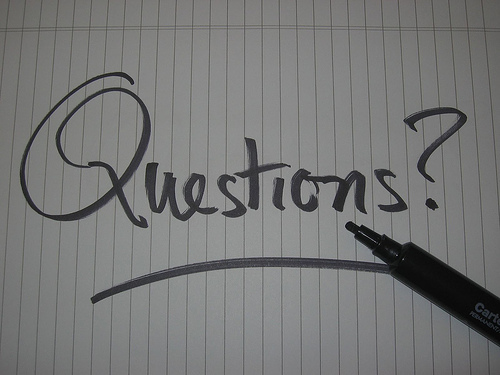 sucha@phil.muni.cz